3. Связь подбора со способами размножения
1. индивидуальный 
2. групповой
3. индивидуально-группо­вой 
4. семейно-групповой
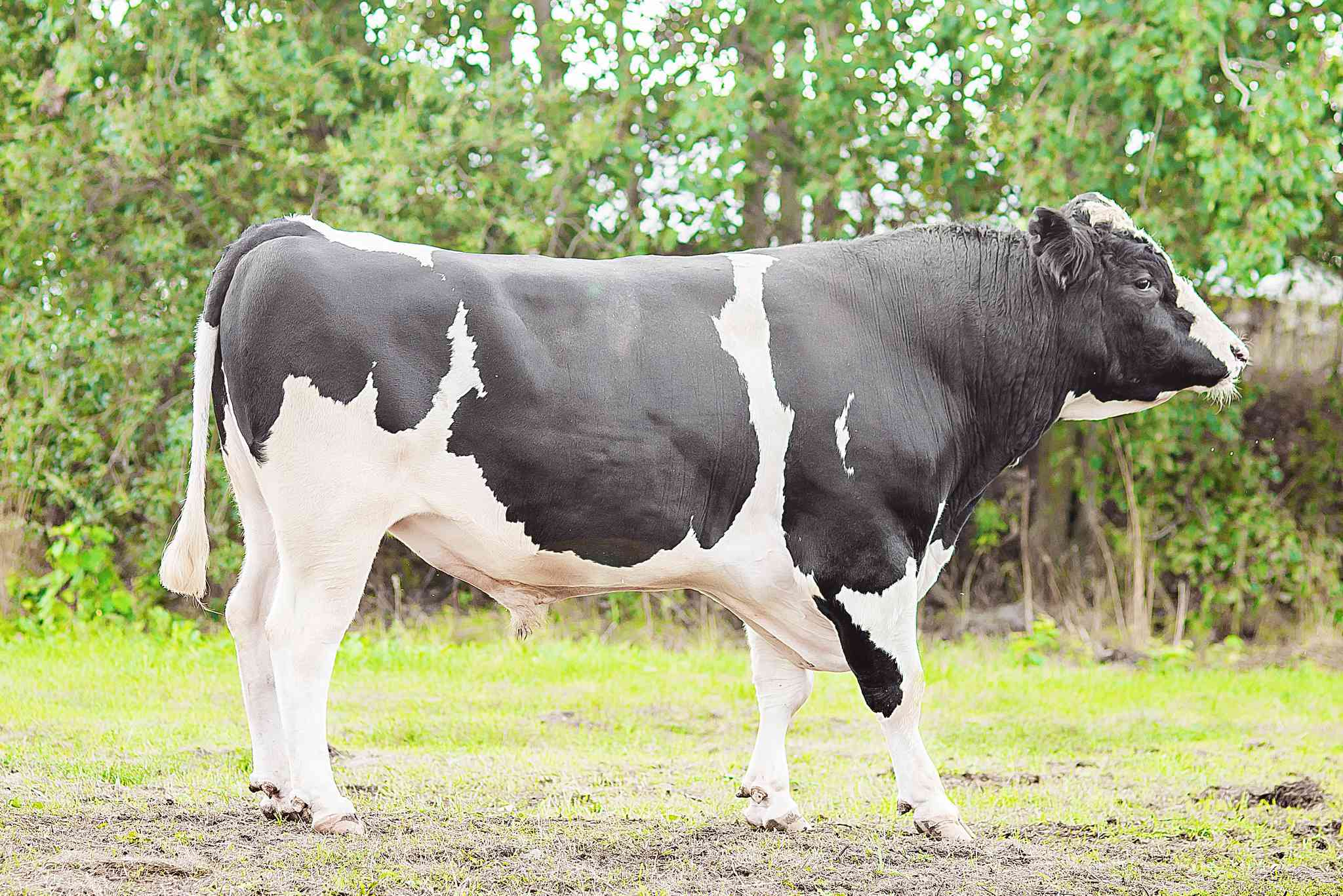 Сатурн Х-102

 Рекорд Х-80
Холмогорец Х-70
Васька Х-98
Холмогорская порода
Наихудшие результаты получались при подборе к курам любой линии петухов той же линии. 

Наилучшая сочетаемость выявлена при подборе к курам линий F петухов линии Е. 

Петухами, оставлявшими в среднем наилучшее потомство при спаривании с курами всех линий, оказались петухи линии Е.
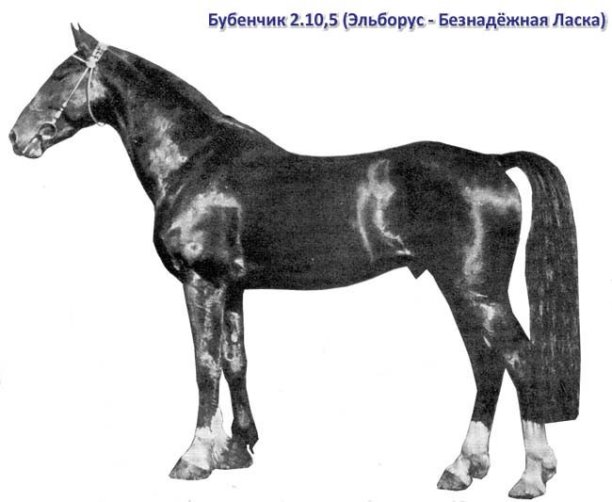 рысак Вальс, 
Ворган, 
Верхогляд, 
Галл, 
Ветер, 
кобыла Капитанша
Орловский рысак Бубенчик
Племенное хозяйство «Холмогоры» (Архангельская область)
Бык 
Дебет СХ-0590

Золотой СХ-0592
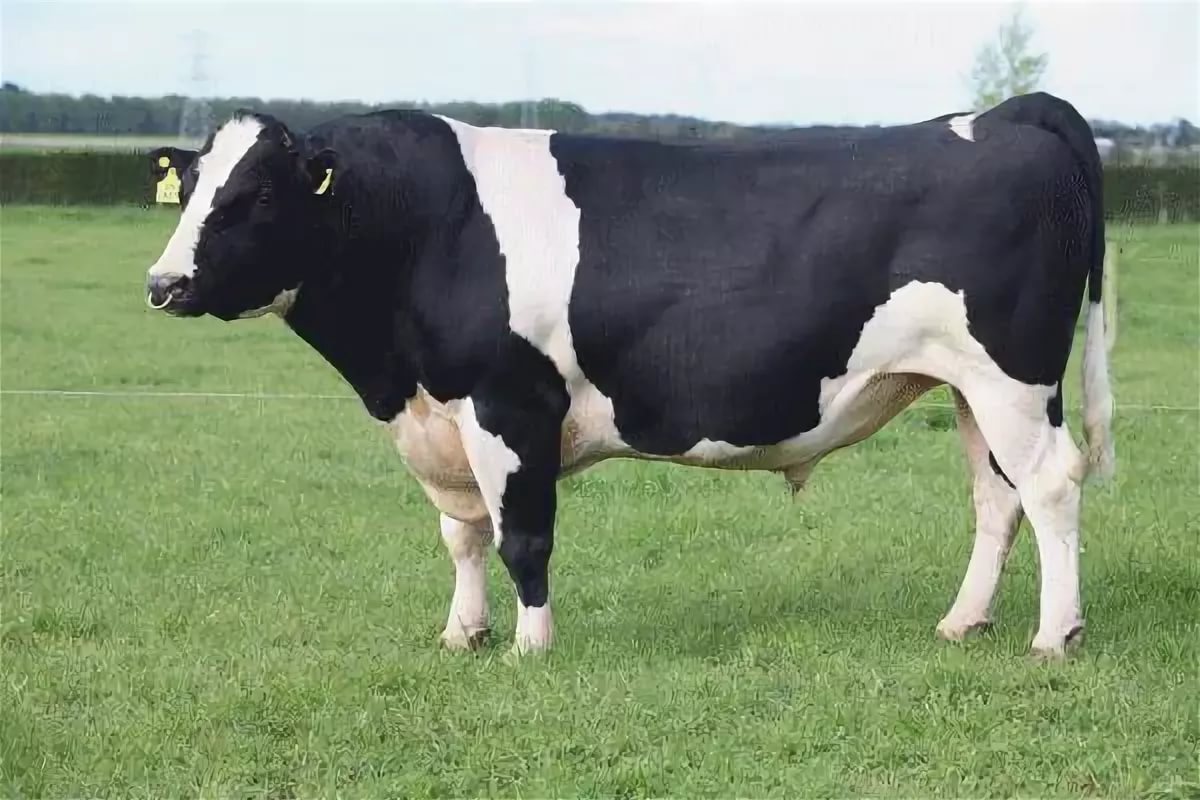 4. Возрастной подбор.
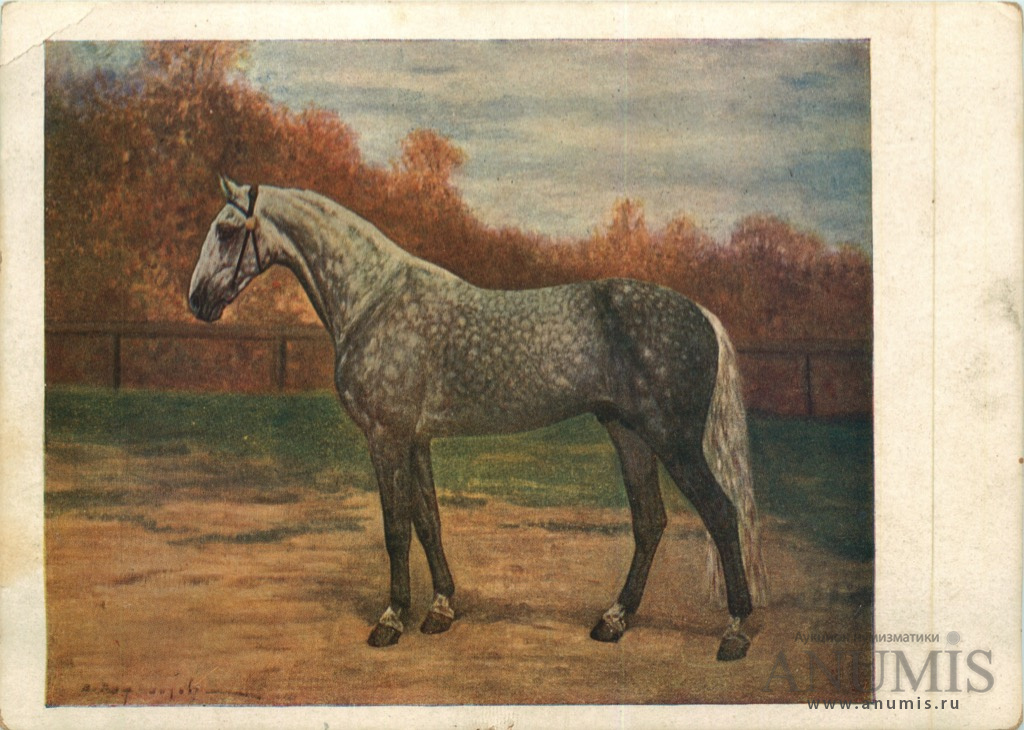 Жеребец Крепыш 
от Громадного 
и Кокетки
Дистанция 1600 м 
за 2 мин 08,6 с
Орловский рысак Крепыш
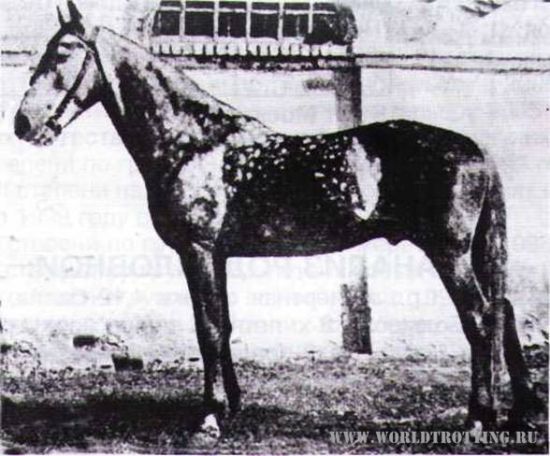 Орловский рысак Корешок
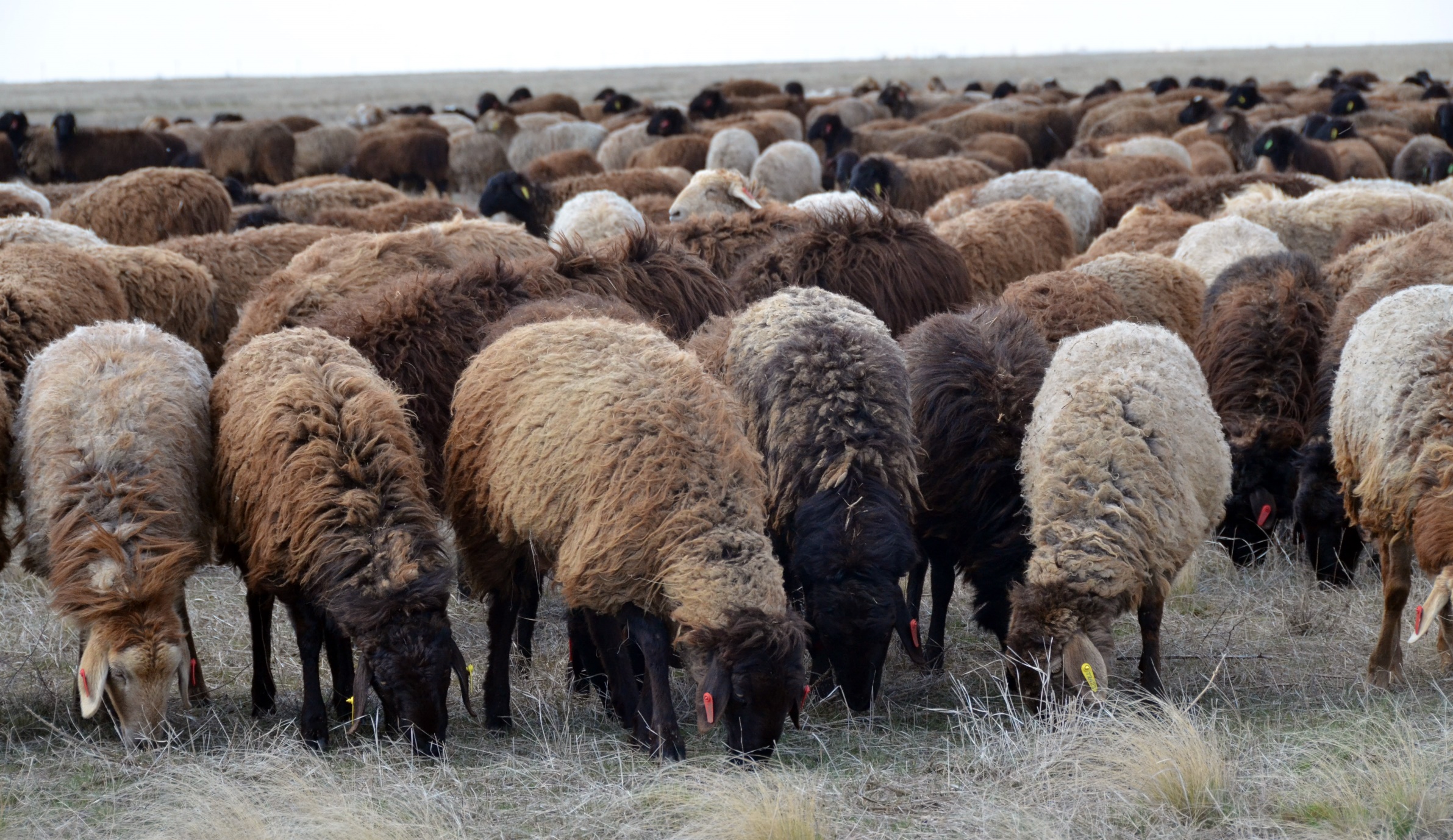 Каракульская порода овец
Типы подбора
однородный 
(гомогенный)
разнородный, 
или уравнительный 
(гетерогенный)
6. Инбридинг.
Инбридинг (от англ. in - «внутри» и breeding - «разведение») - скрещивание близкородственных форм в пределах одной популяции организмов (животных или растений).
С применением инбридинга была создана знаменитая орловская рысистая порода лошадей.
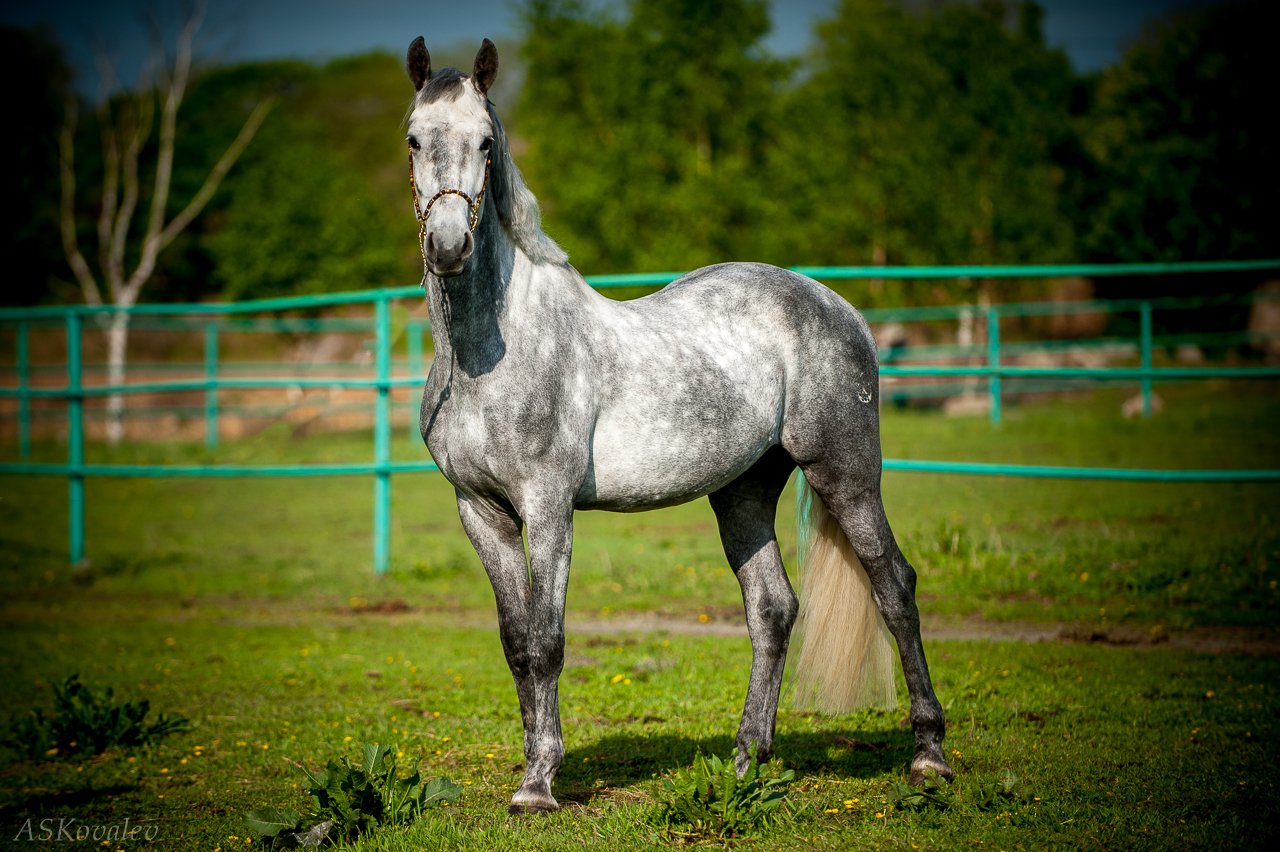 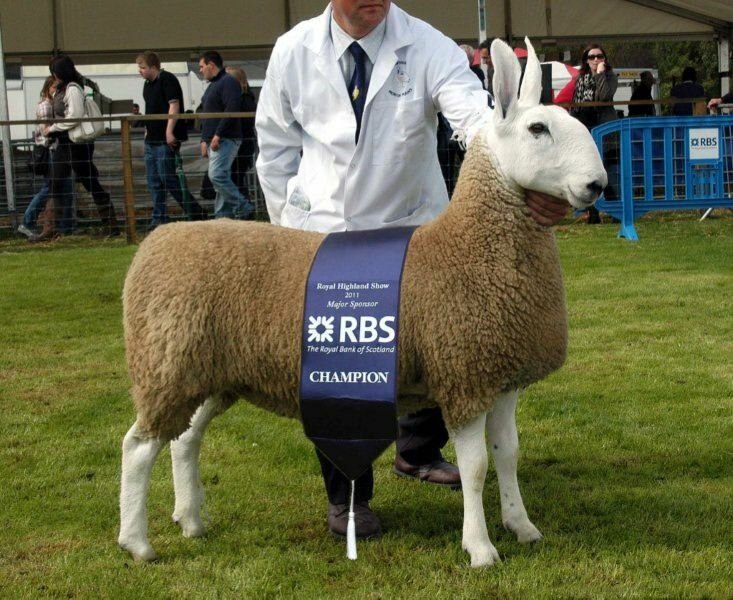 Лейстерская порода овец
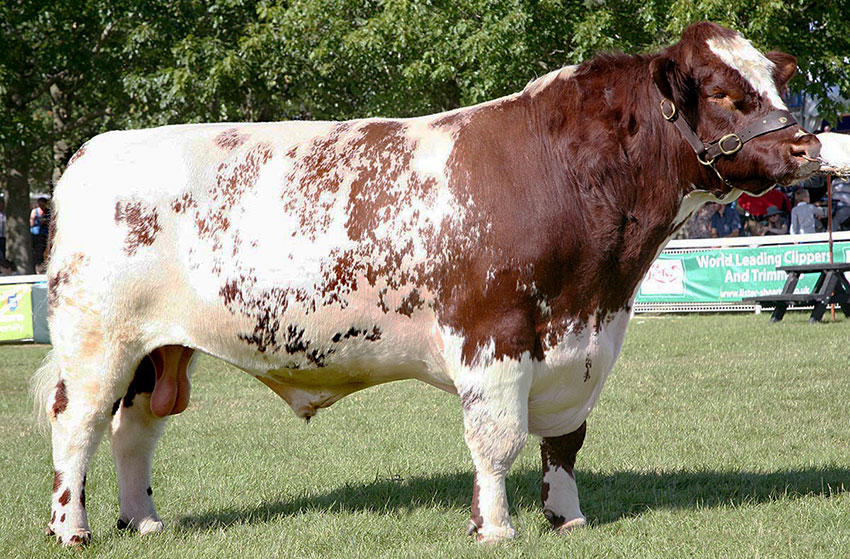 Шортгорнская порода
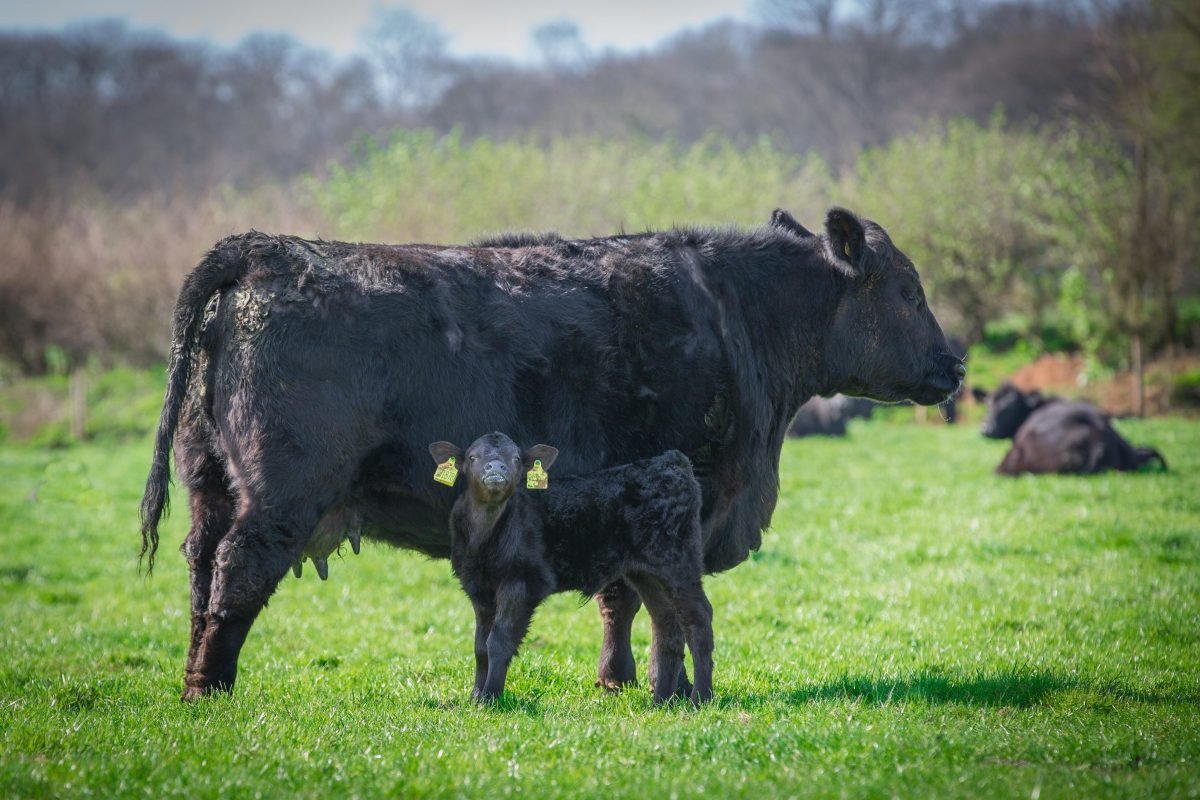 Абердин-ангусская порода
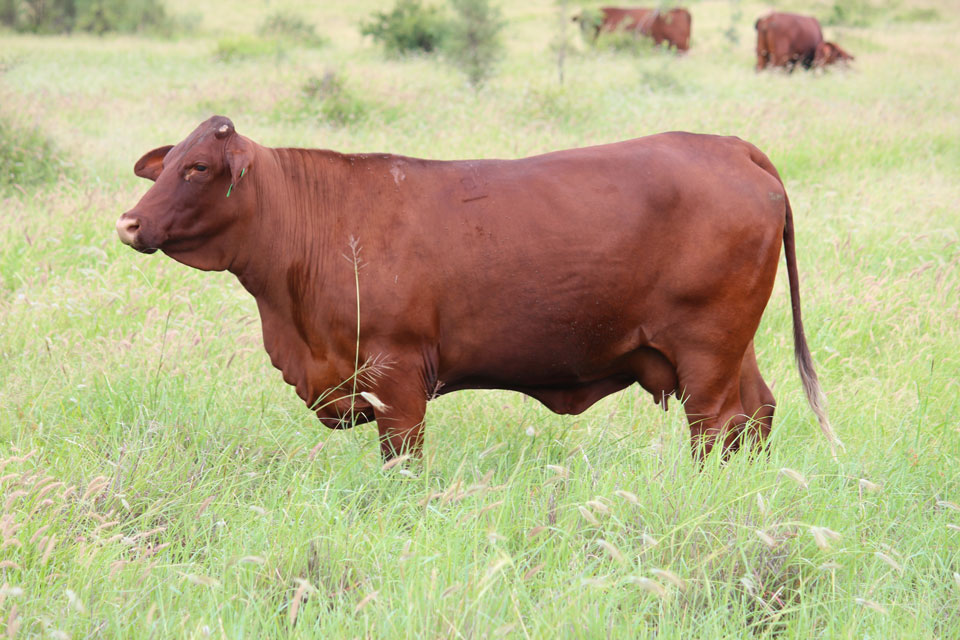 Санта-гертруда
Инбредная депрессия
снижение жизнеспособности особей, возникающее в результате инбридинга.
Степень инбридинга животных определяют по родословной.
Различают следующие степени инбридинга:
Кровосмешение
І-ІІ -1 степень прямые родственники
ІІ-І -1 степень прямые родственники
ІІІ- І -1 степень прямые родственники
І- ІІІ -2 степень прямые родственники
ІІ- ІI -2 степень боковые родственники
Близкое родство
ІІІ- I -3 степень боковые родственники
II- III -3 степень боковые родственники
III- III -4 степень боковые родственники
I- IV -3 степень прямые родственники
Умеренное родство
IV- III -5 степень боковые родственники
III- IV -5 степень боковые родственники
IV- IV -6 степень боковые родственники
I- V -5 степень прямые родственники
I-VI -6 степень прямые родственники